What is SharePoint and how can I use it?
Dave Cohen, Nicole Woon
Agenda
What are SharePoint sites?
Team site vs. communication site
Team site demo
Communication site demo
Resources
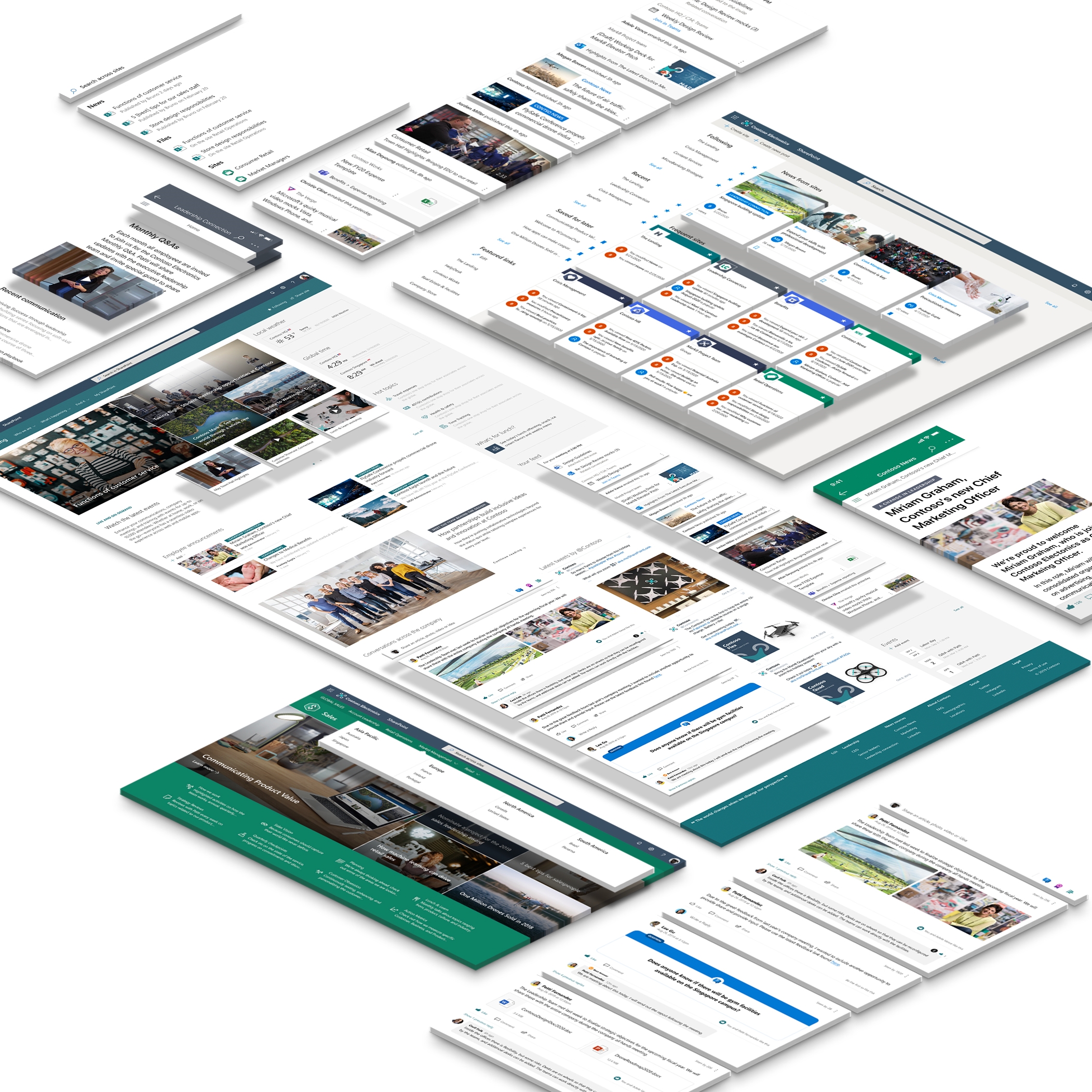 What are SharePoint sites?
A SharePoint site is a site on your organization’s intranet that helps people and teams work together and stay informed

Sites are easy to create and edit, and they’re flexible enough to address a variety of needs

Two types of sites to choose from – team site or communication site
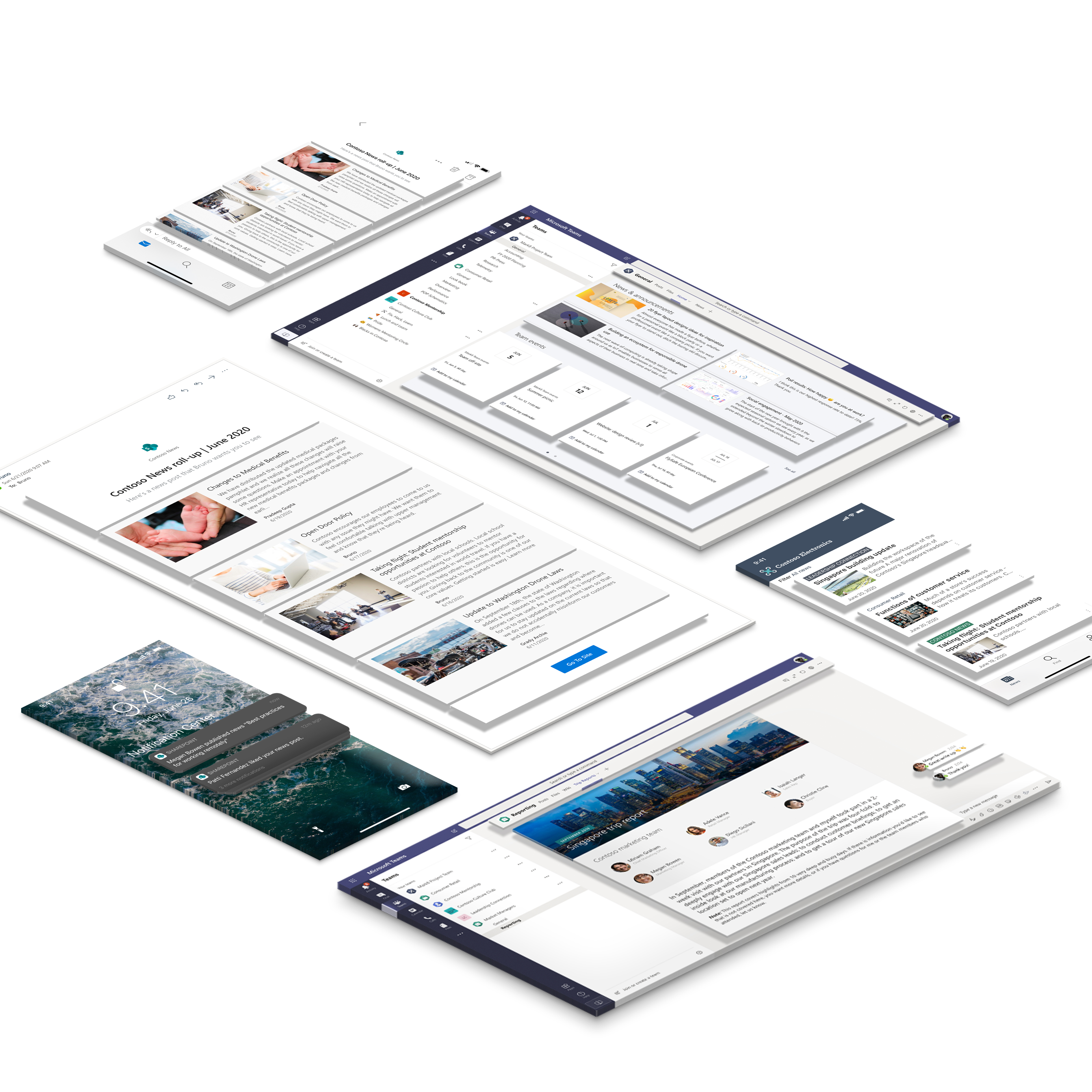 Team site overview
A SharePoint team site connects you and your team to the content, information, and apps you rely on every day

Designed to optimize for team or project collaboration with Microsoft 365 group integration

Includes the option to connect to Microsoft Teams
Communication site overview
A SharePoint communication site is a great place to share information with a broad audience in a visually compelling format

Optimized for a small number of authors and includes out of the box homepage designs to help you get started

Not connected to a Microsoft 365 group
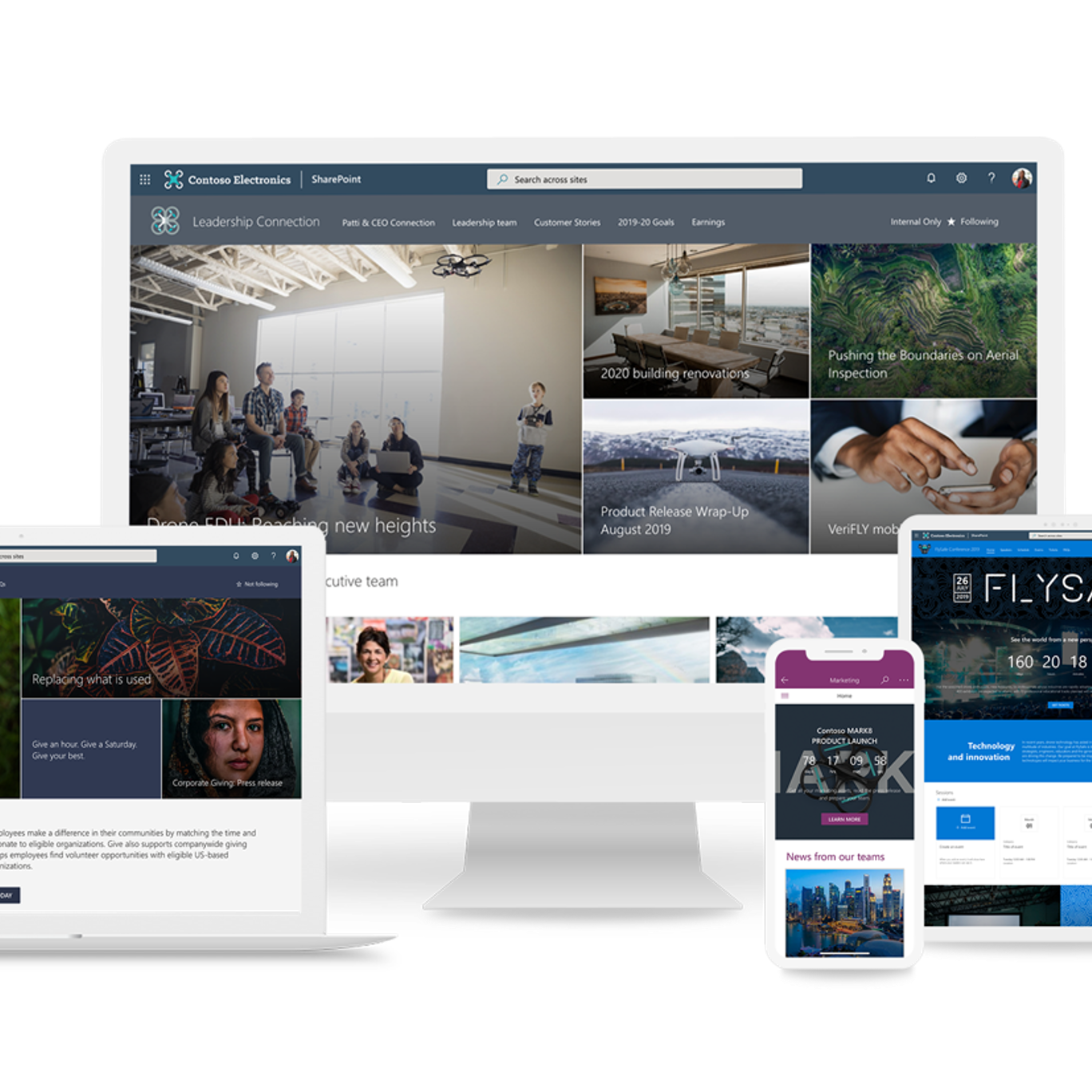 When to use team site vs. communication site
Example team site vs. communication site scenarios
Team site scenarios
Project team working together to complete deliverables and manage tasks
Holiday party planning committee planning the annual get-together
Extranet site to work with a partner
Human Resources team members – everyone who works in HR
Communication site scenarios
"Official" corporate news
Travel team publishing guidelines about corporate travel
Policies and procedures
HR team communicating benefits and compensation information
Key components of a site
Pages and News Posts
Libraries
Lists
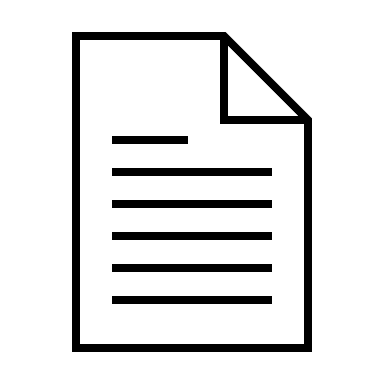 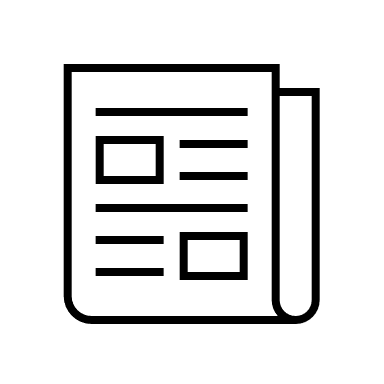 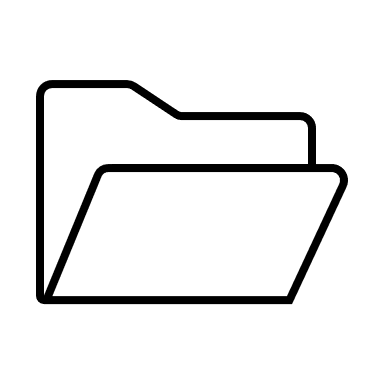 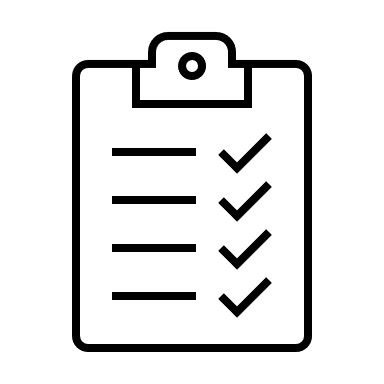 Navigation
Branding
Permissions
Basic site lifecycle
Team site demo
Communication site demo
Resources
SharePoint look book: get inspired
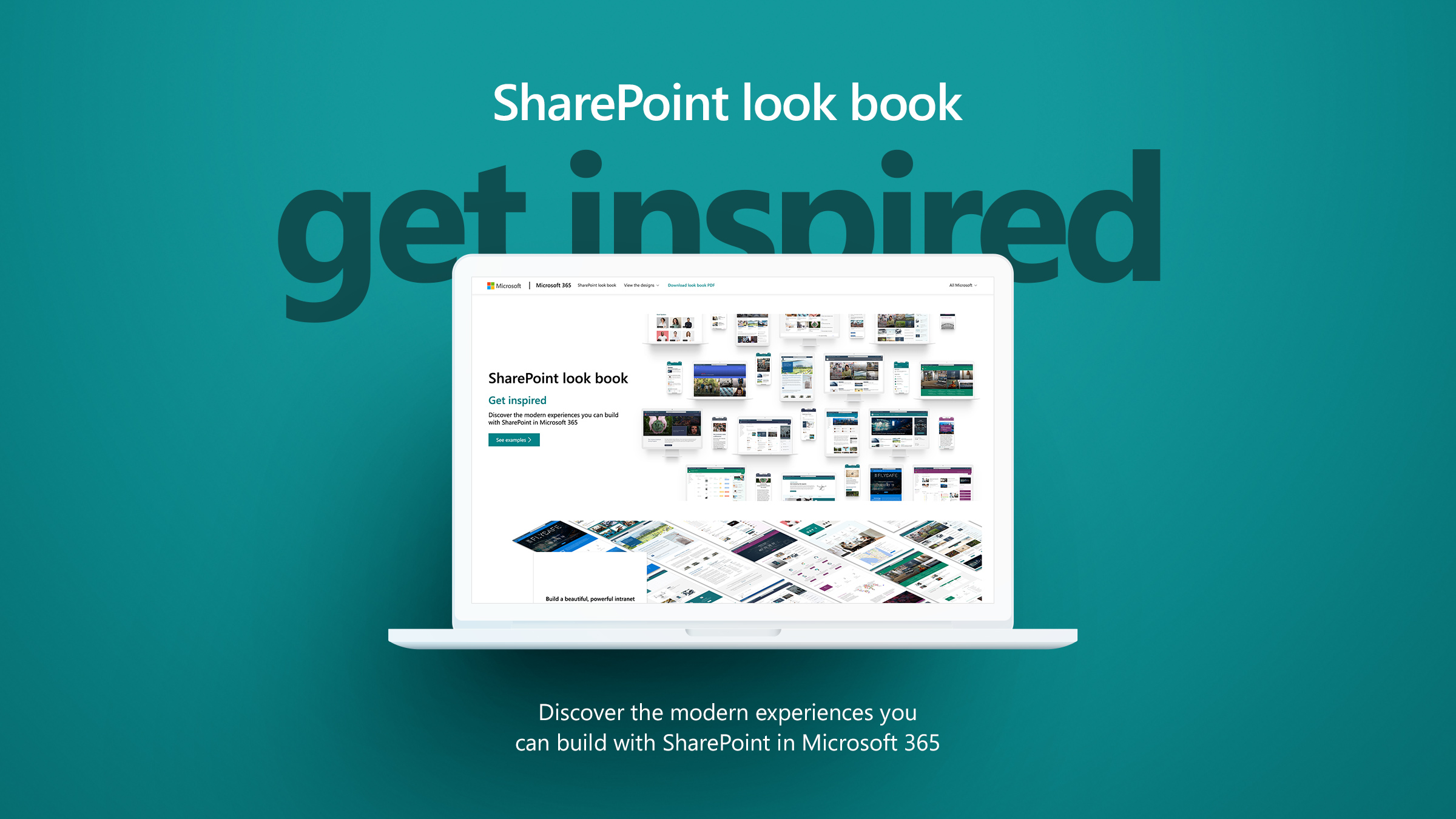 lookbook.microsoft.com
Additional Resources
💻 Team site vs. Communication site: docs.microsoft.com/en-us/microsoft-365/community/team-site-or-communication-site

🔨 Virtual hub for additional digital skilling videos: aka.ms/VirtualHub

📣 SharePoint UserVoice: sharepoint.uservoice.com